B.Com.II
Money & Financial System
Evolution of Money
Presented by 
I/C Prin. Dr. Shivaji Pawar
Head Deptt. Of Commerce
Arts and Commerce College Kasegaon
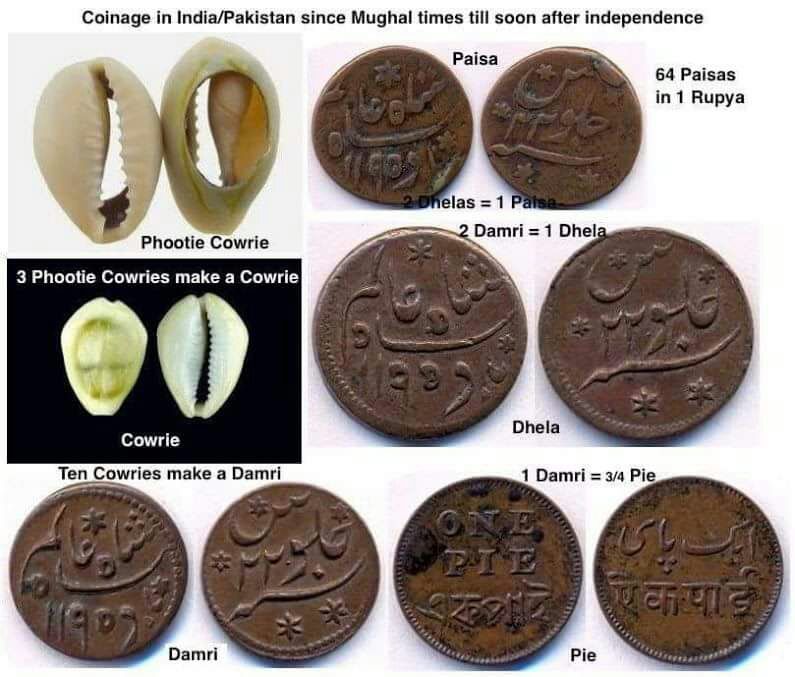 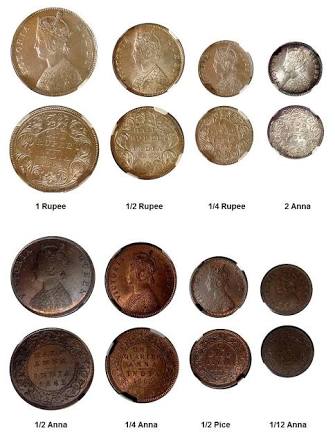 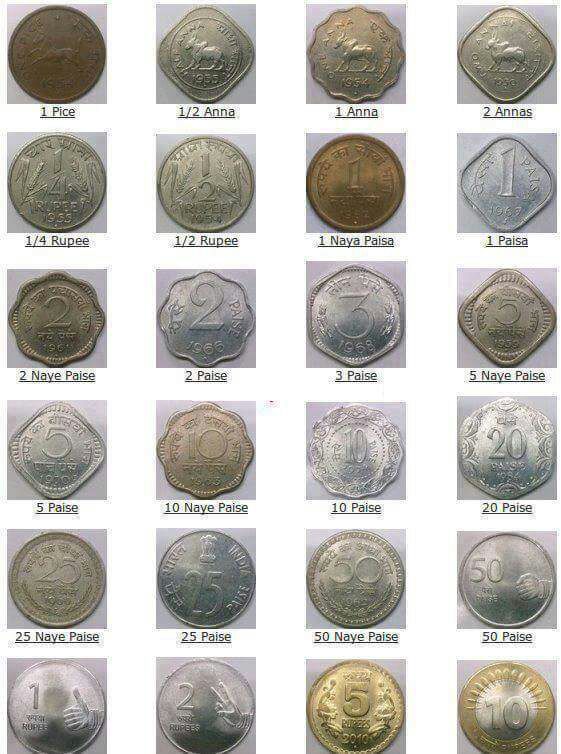 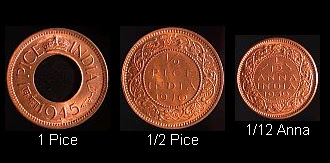 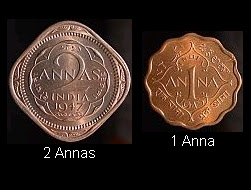 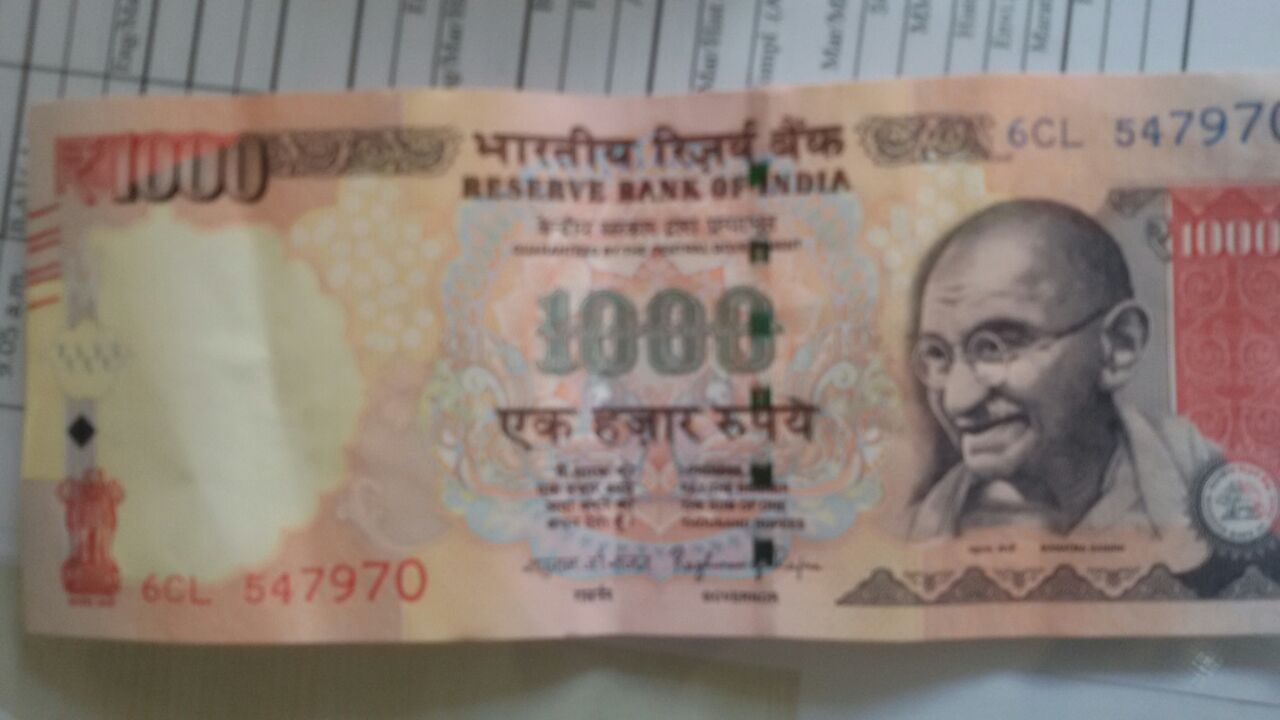 Evolution of Money
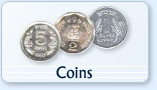 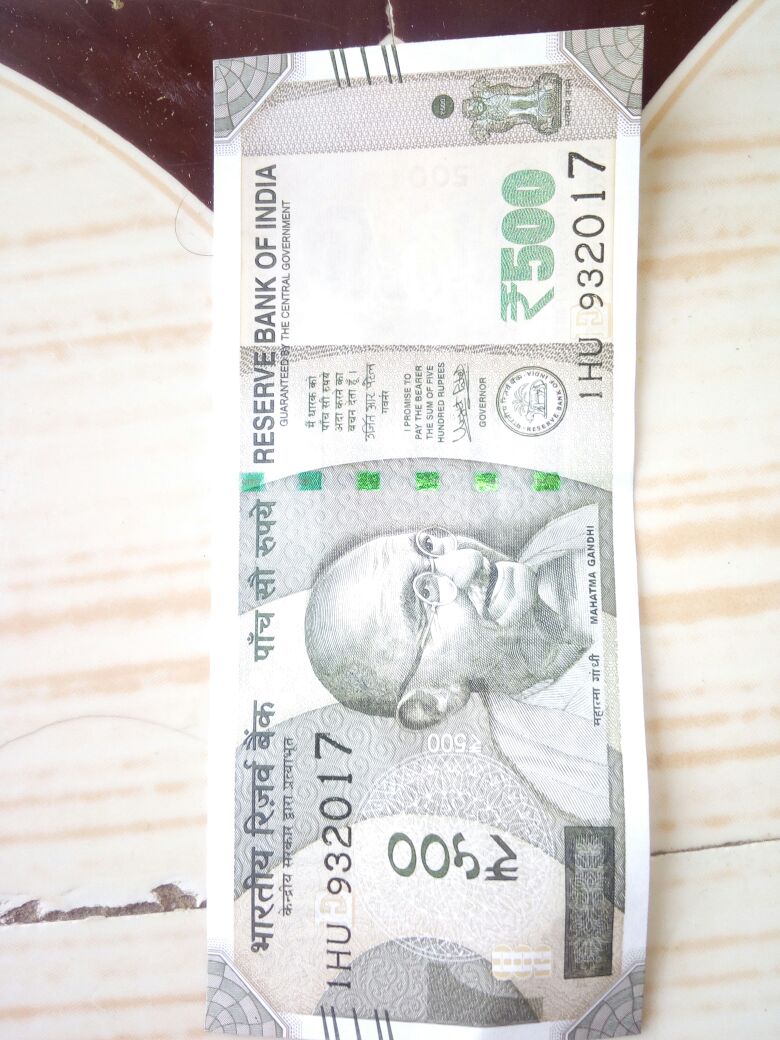 Demonetization
Need, 
Importance, 
Options, 
System etc
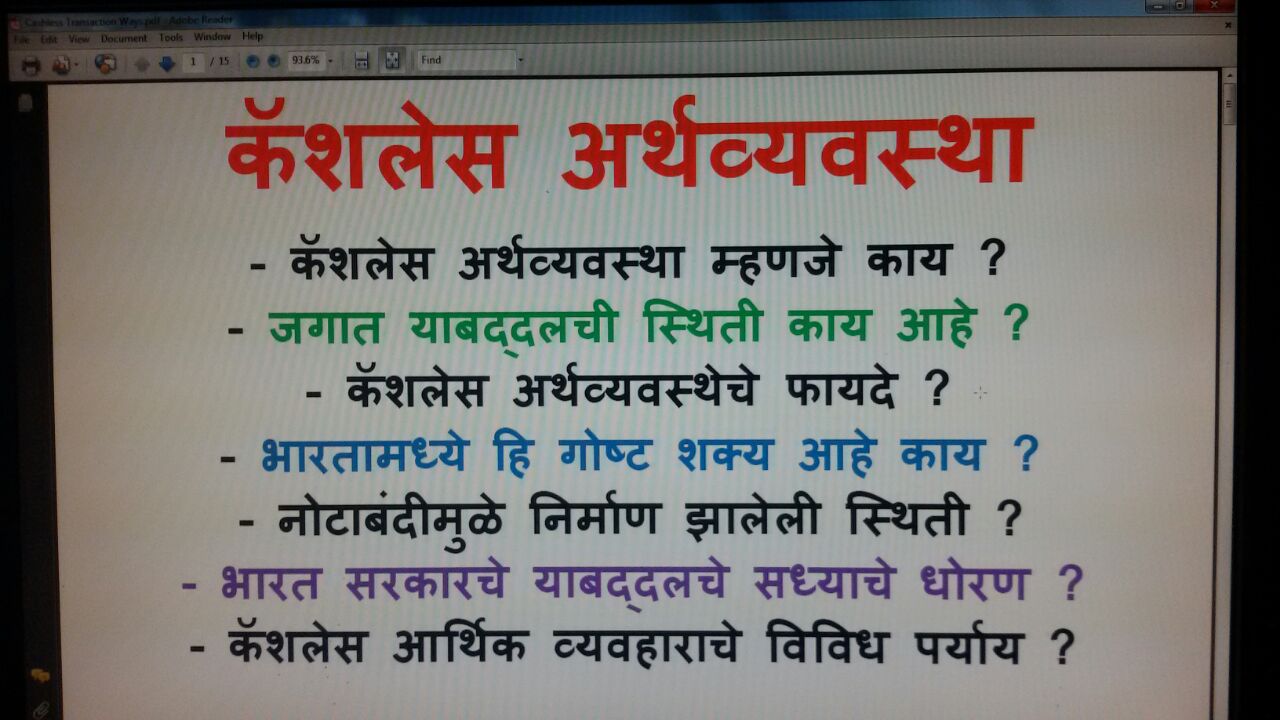 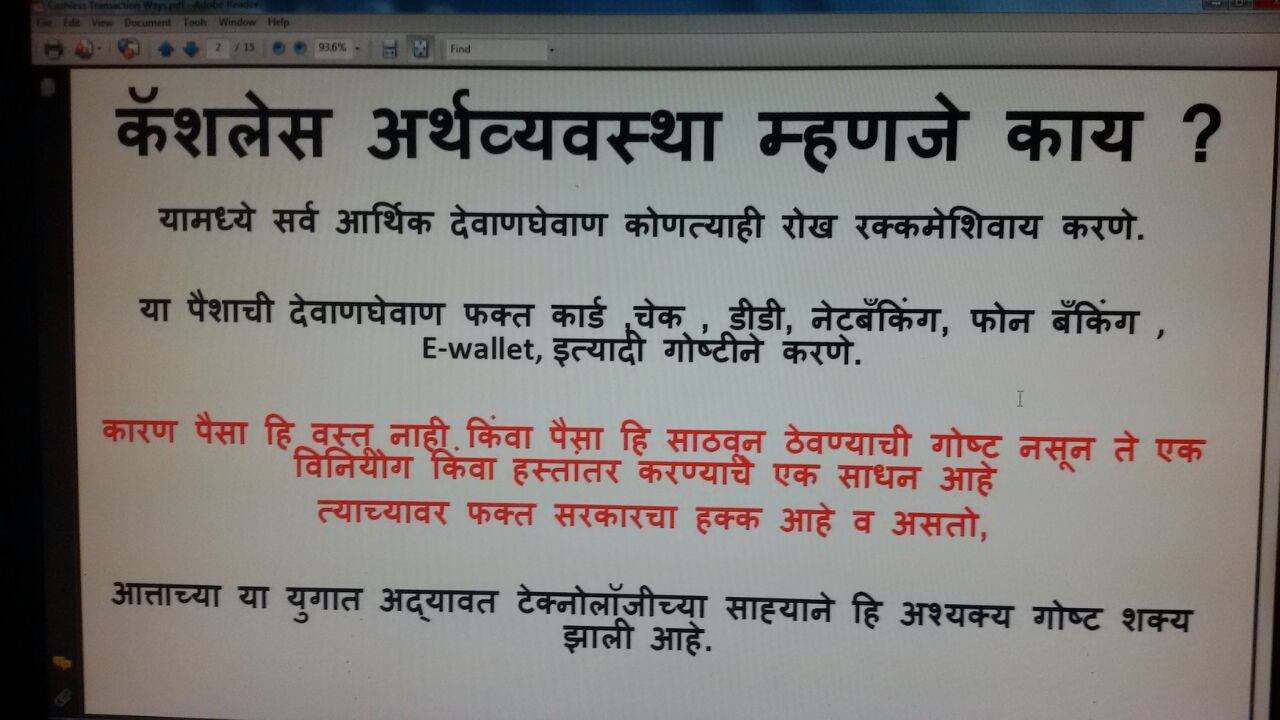 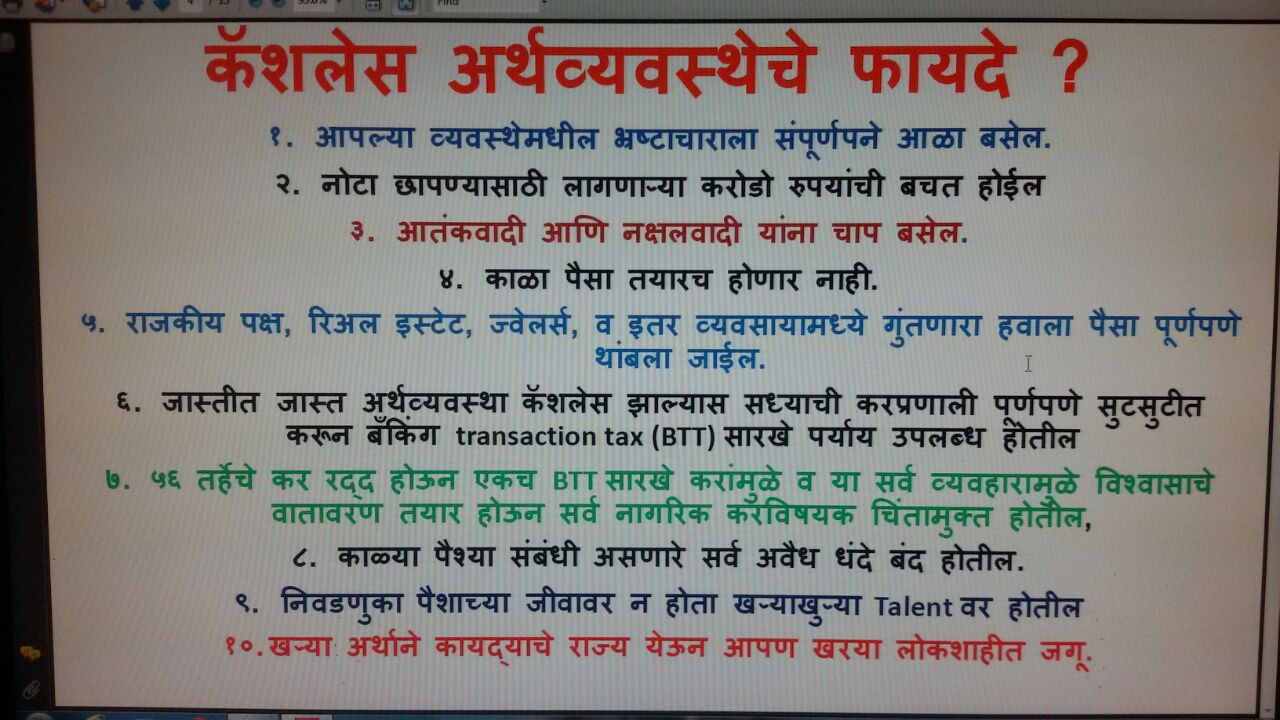 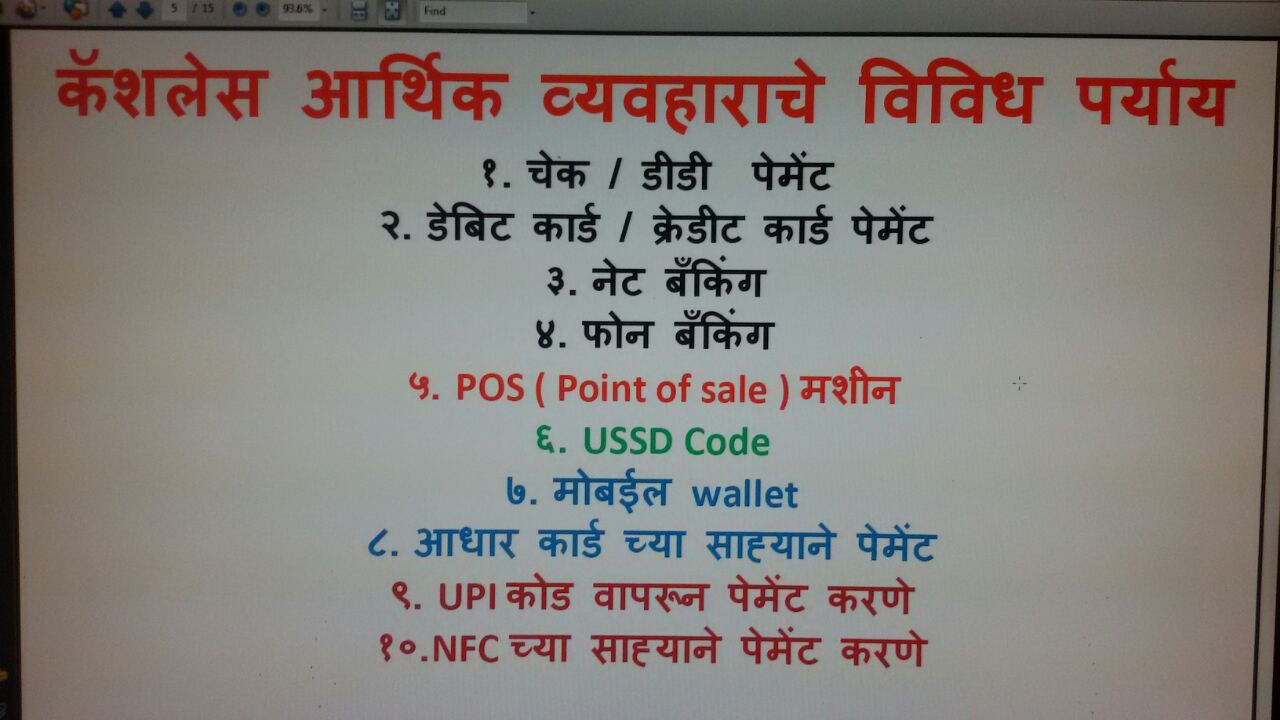 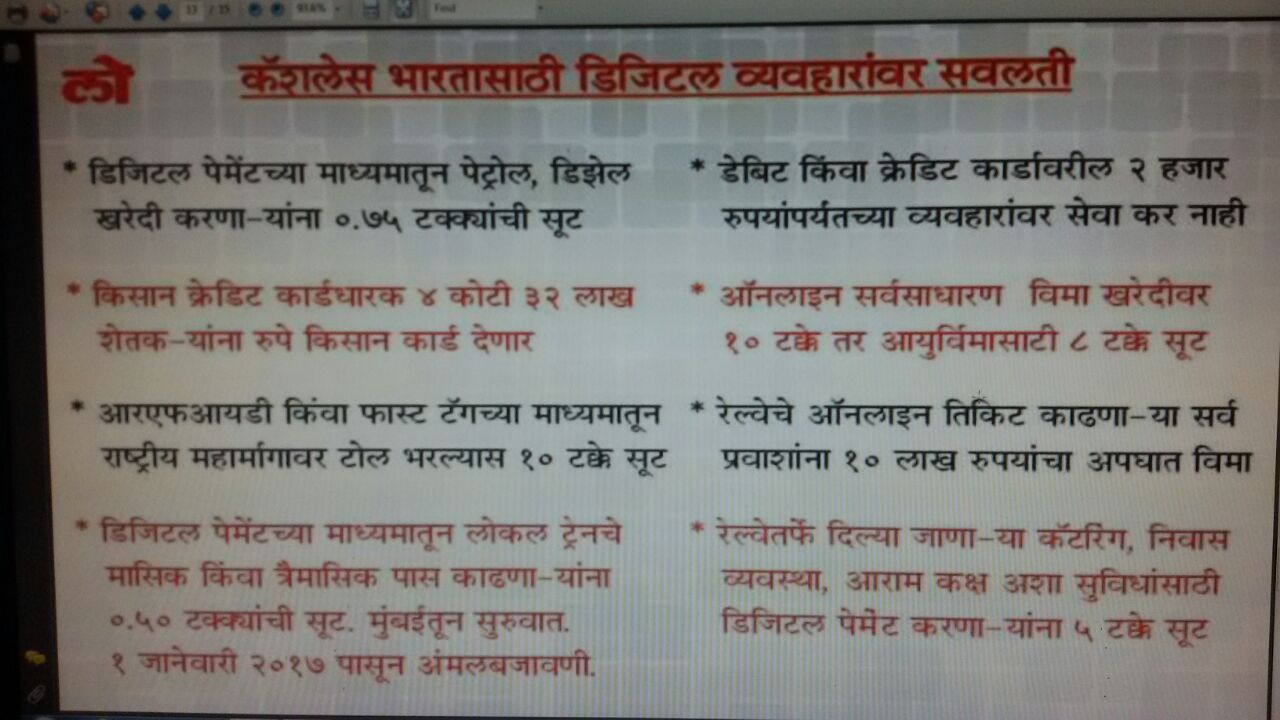 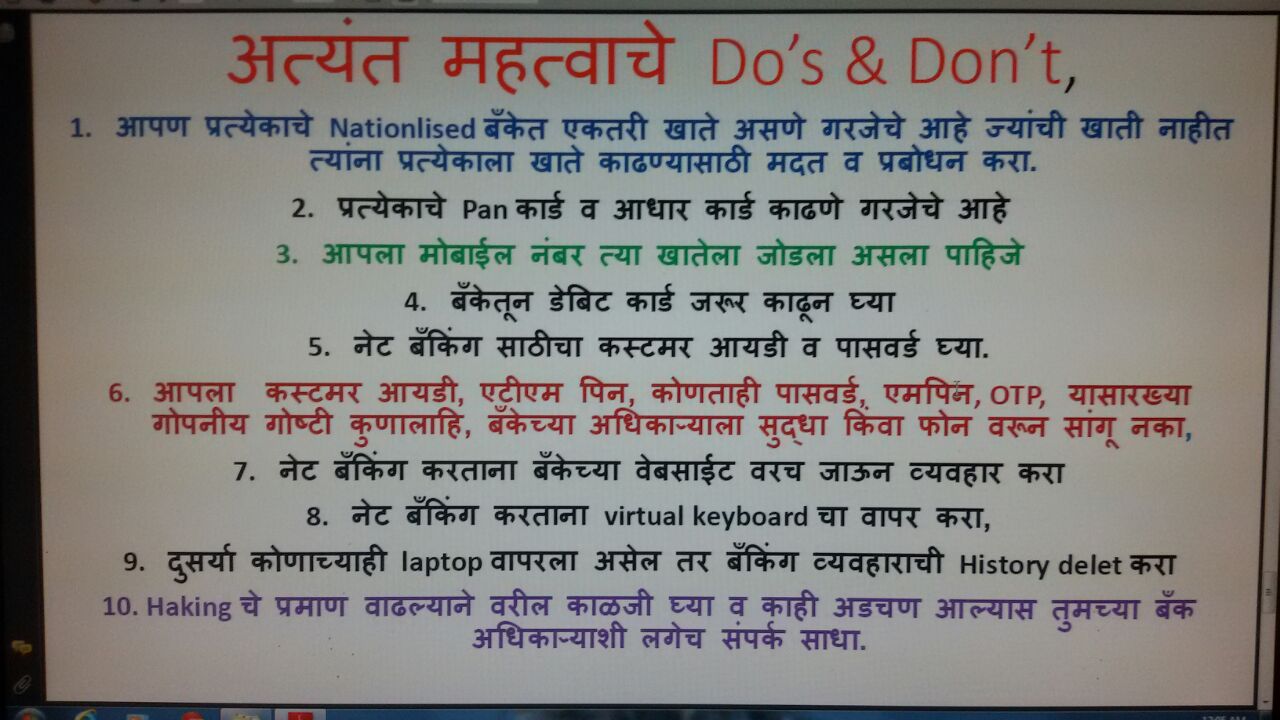 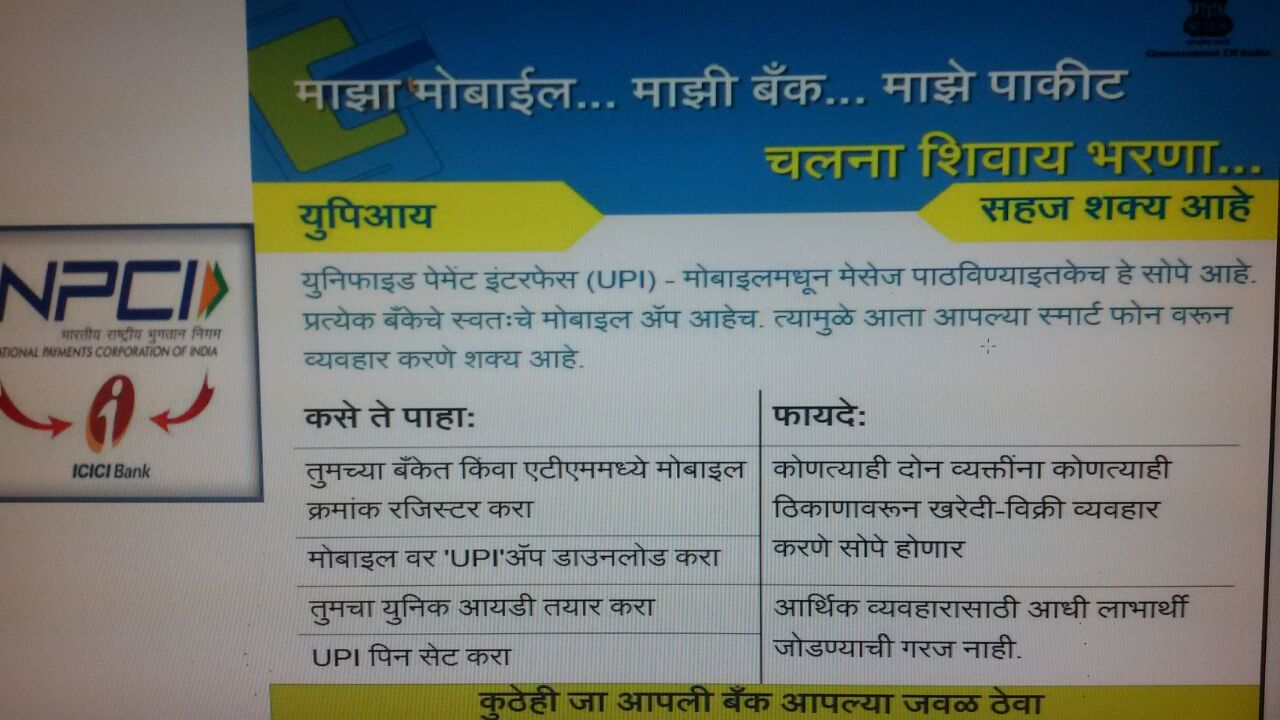 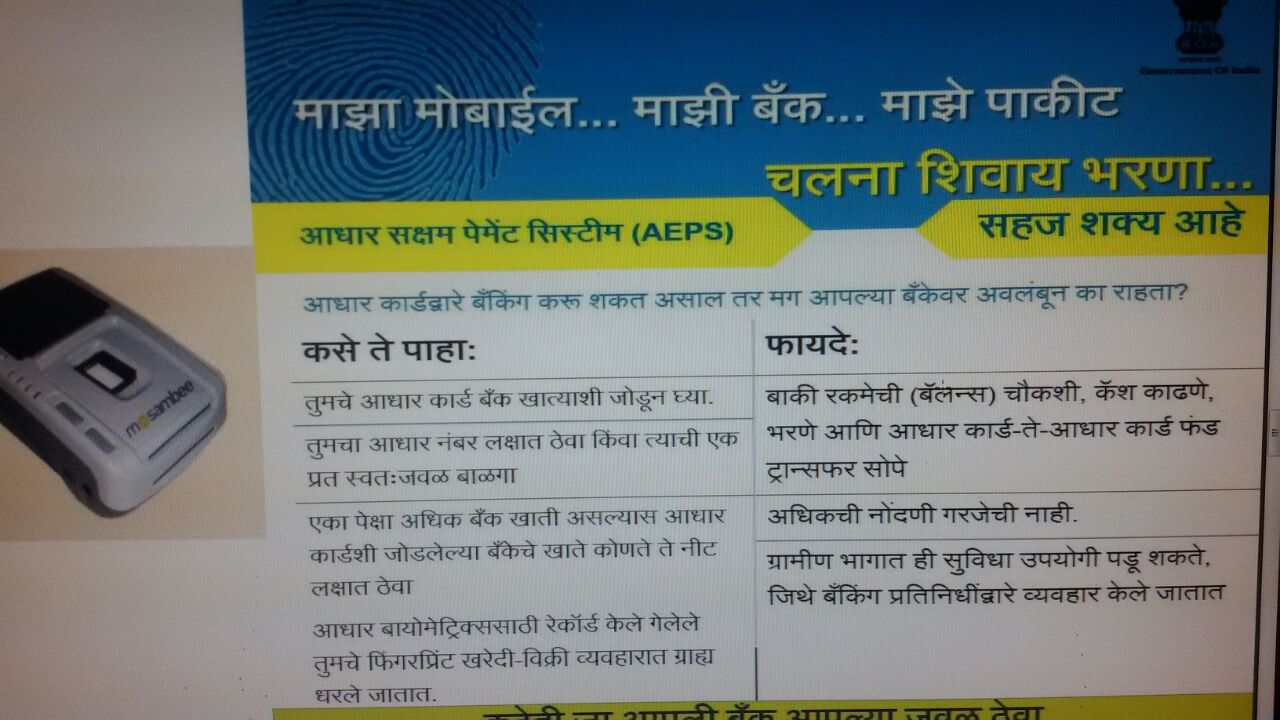 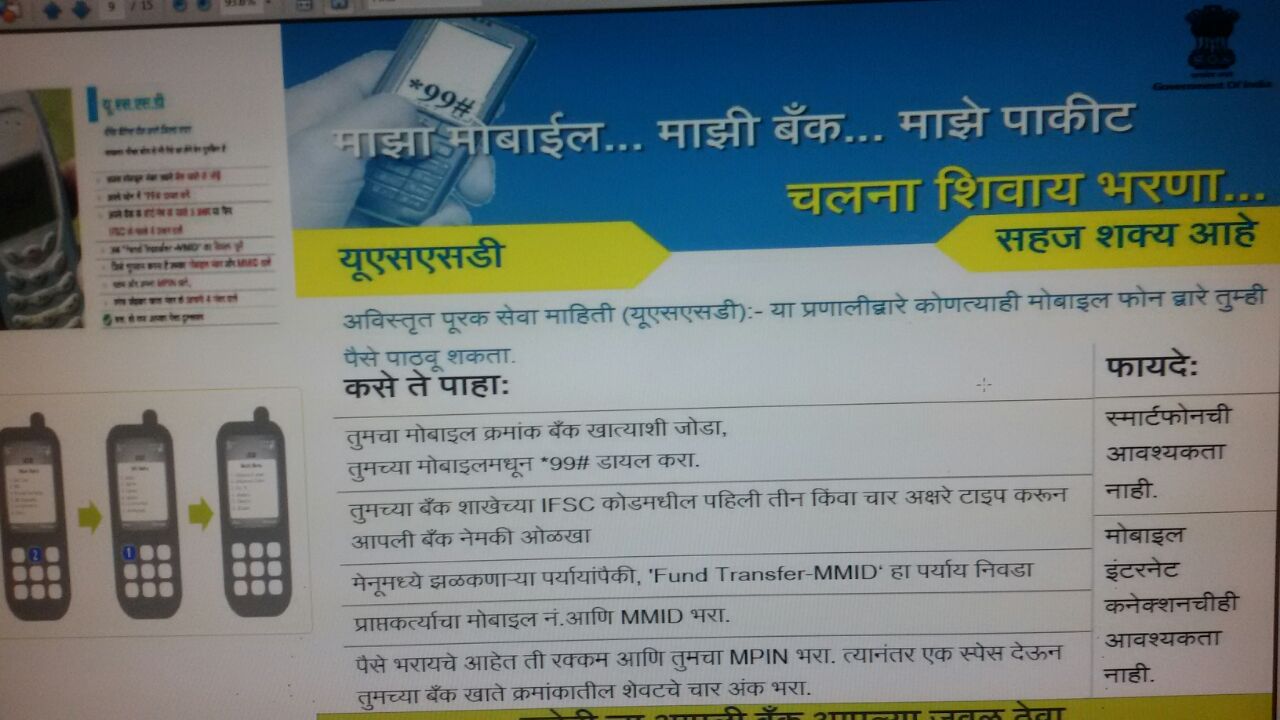 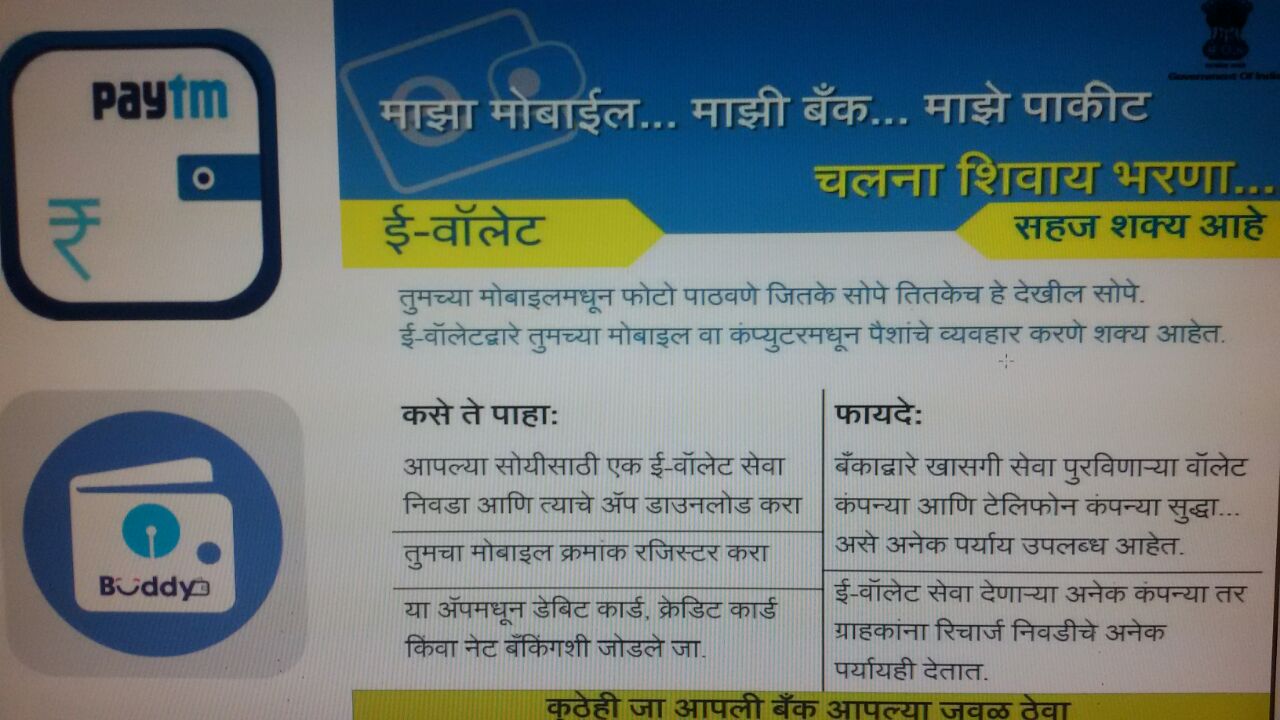 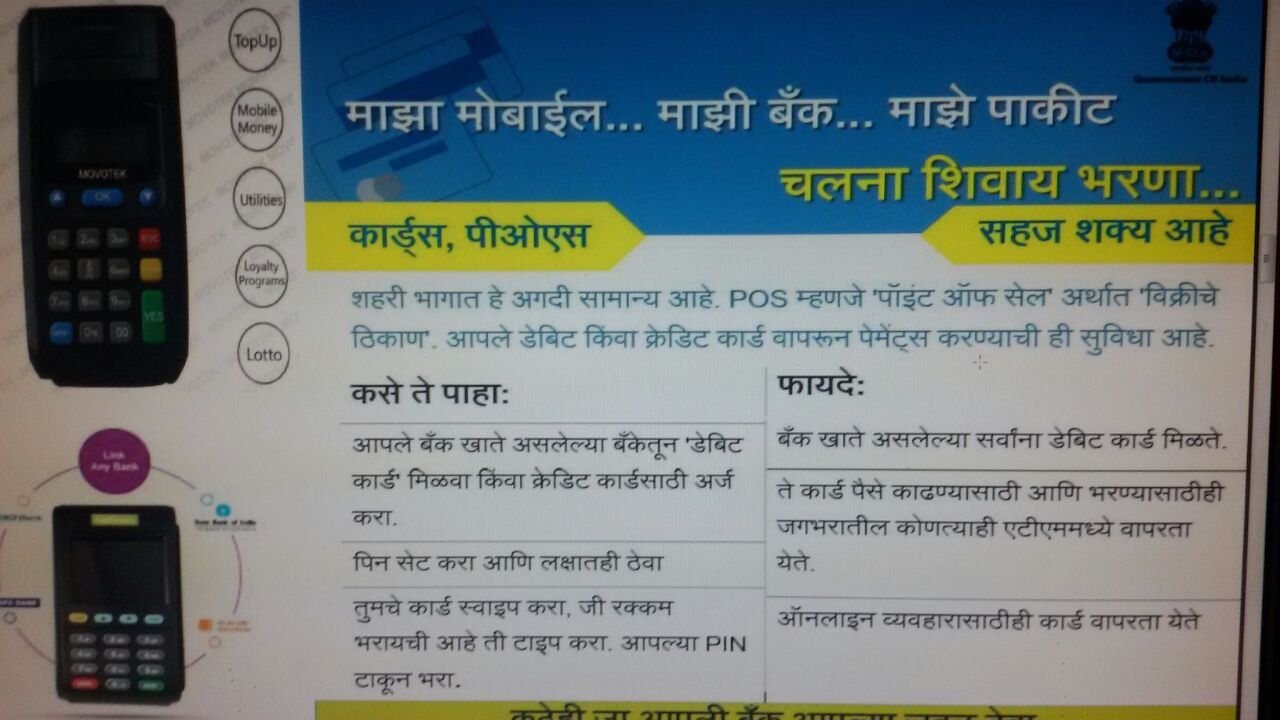 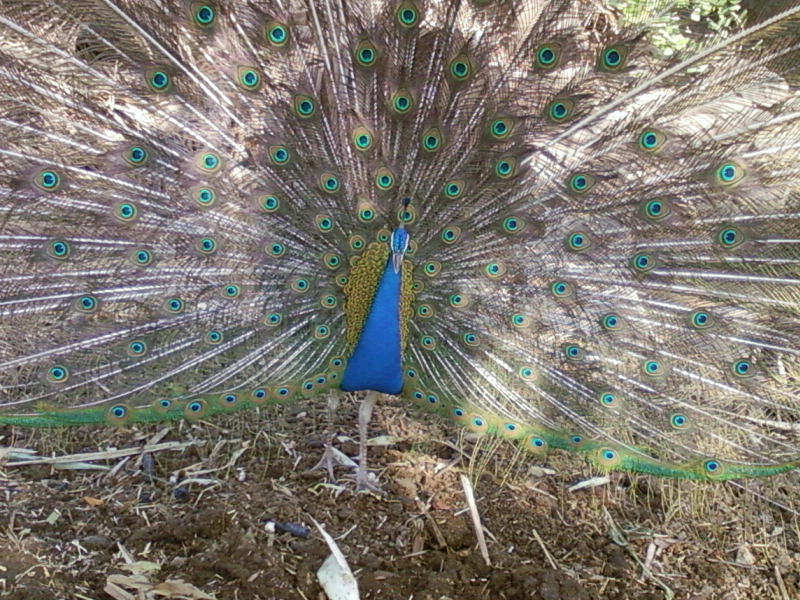 Thank 
You